Правила дорожного движения
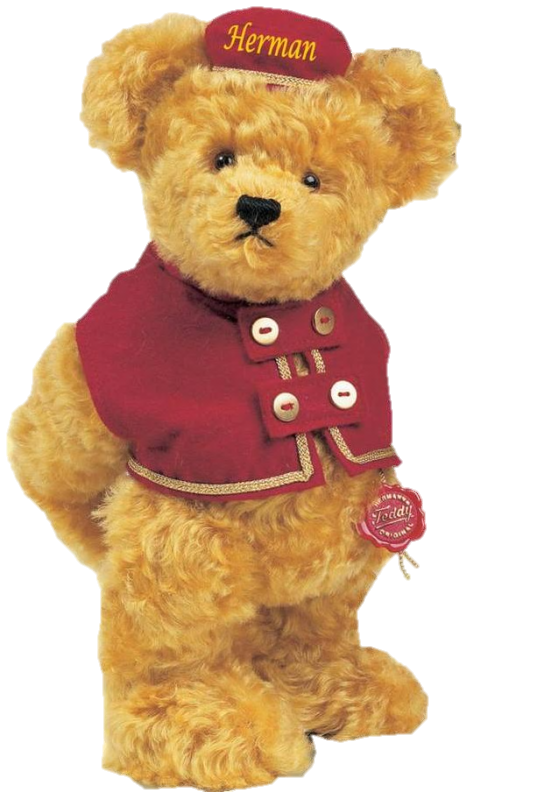 Кто управляет движением?
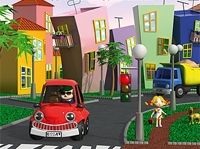 Вот так выглядит инспектор ГИБДД
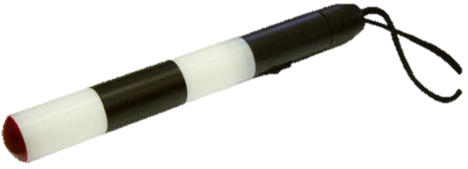 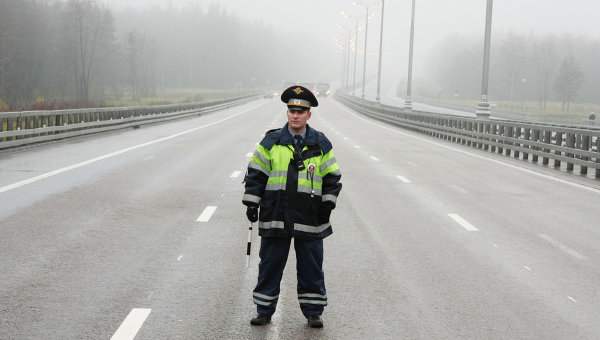 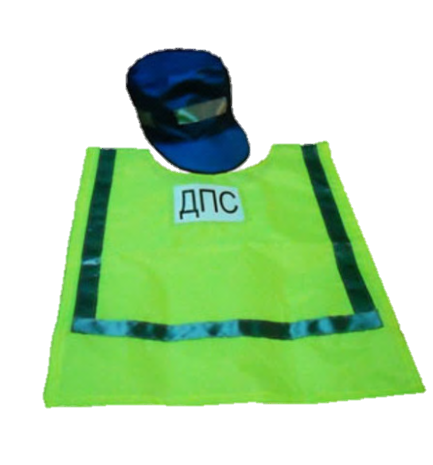 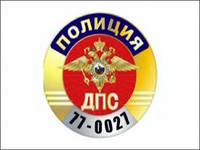 Светофоры.

Для транспорта.  Для  пешеходов.
л
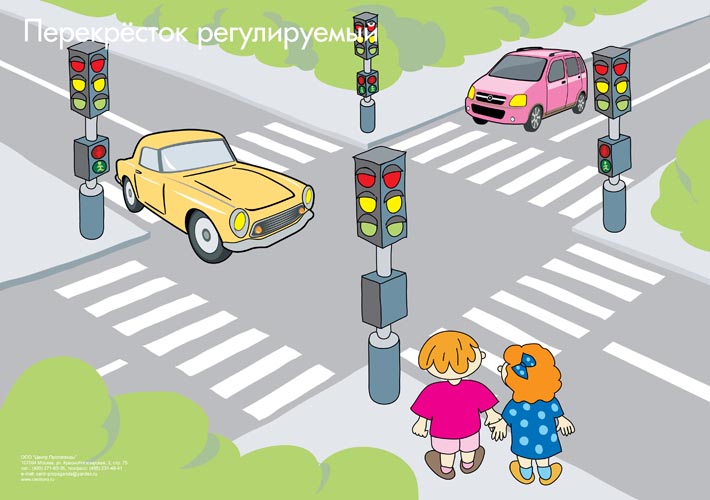 Вопросы к беседе 1.
Кто регулирует движение на улицах нашего города?
Для чего у инспектора ГИБДД полоски на одежде и палочке?
Как регулируется движение, если нет инспектора?
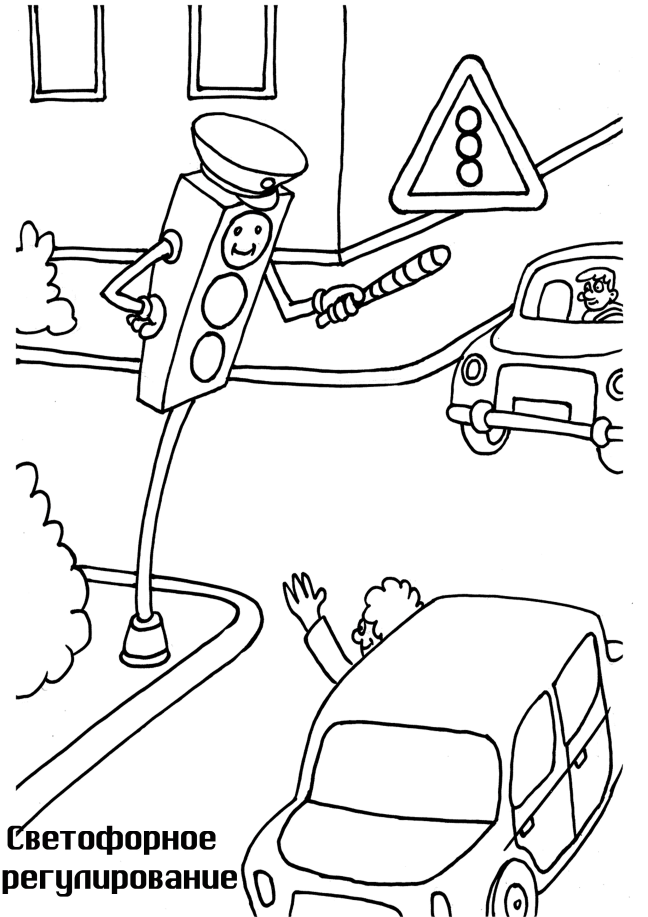 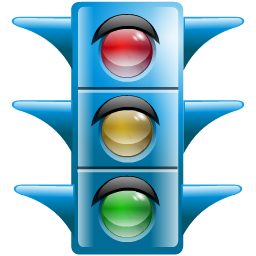 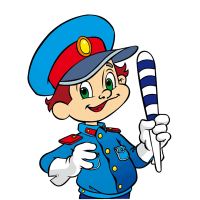 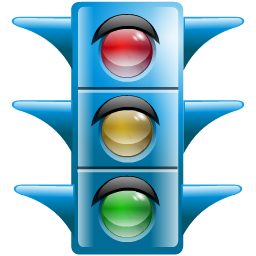 Как переходить дорогу?»
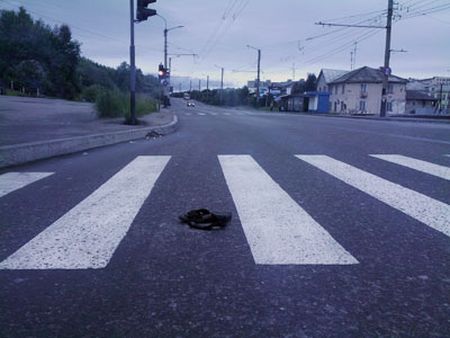 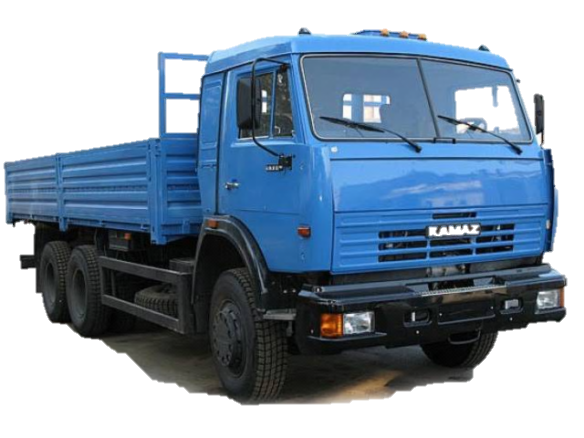 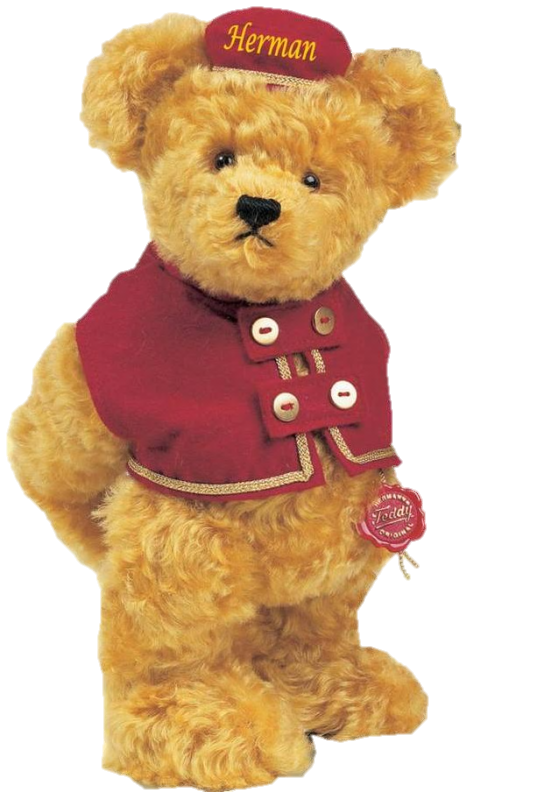 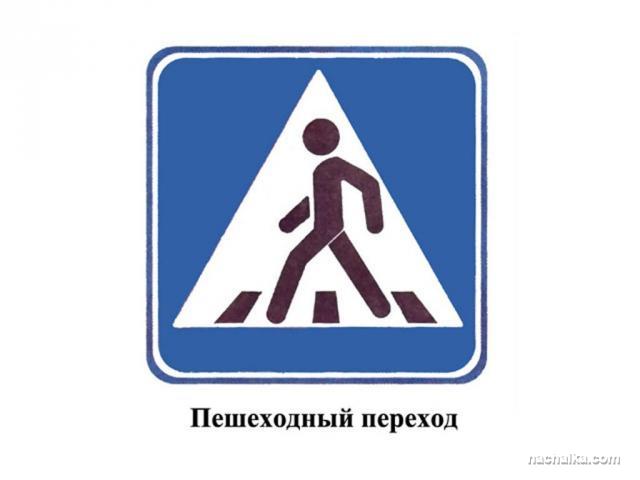 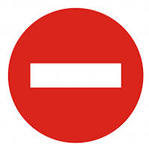 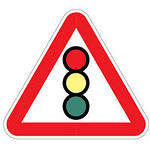 Вопросы к беседе 2
Почему опасно было переходить дорогу?
Какой знак помогает найти место для перехода дороги?
На какой сигнал светофора можно переходить дорогу?
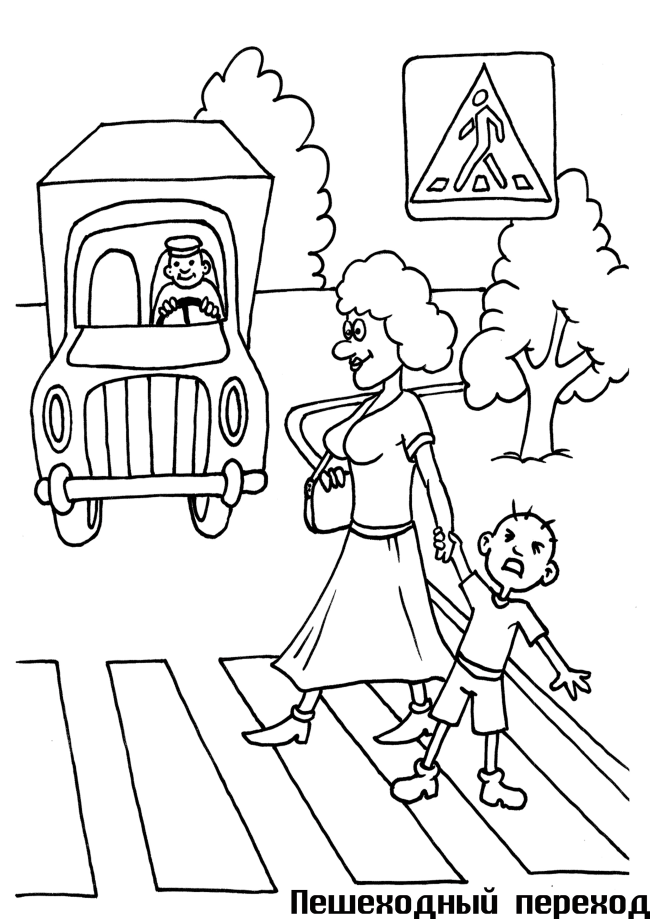 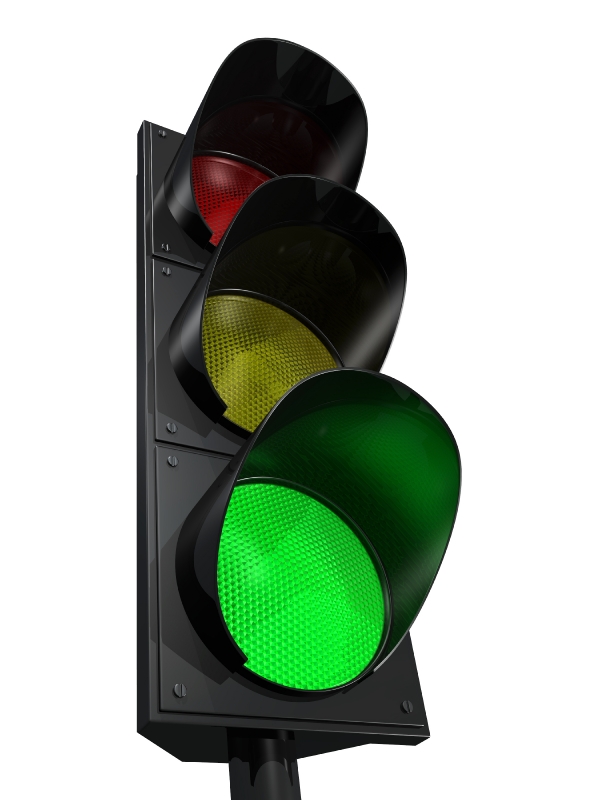 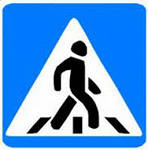 «Улица. Тротуар. Обочина.»
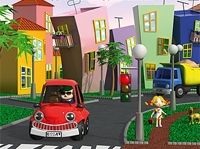 А - дорога; Б - проезжая часть;В - тротуар или обочина
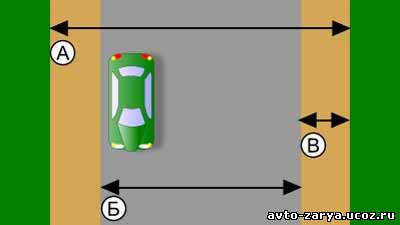 Б
Правила движения пешеходов по тротуару.
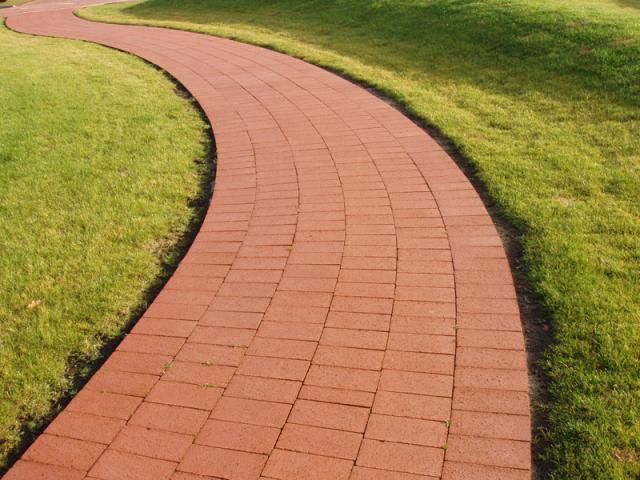 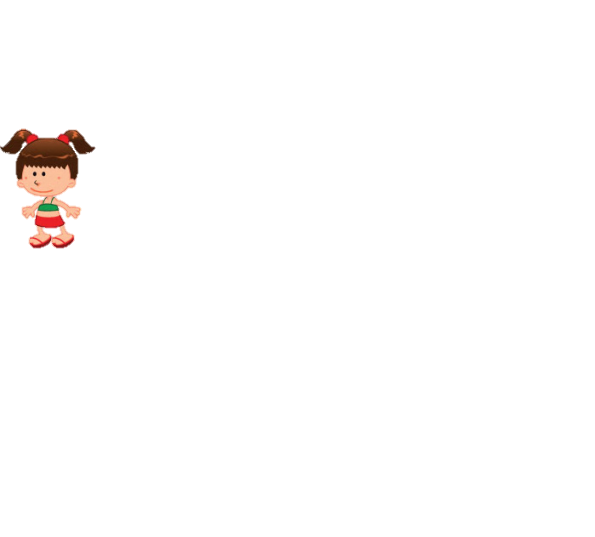 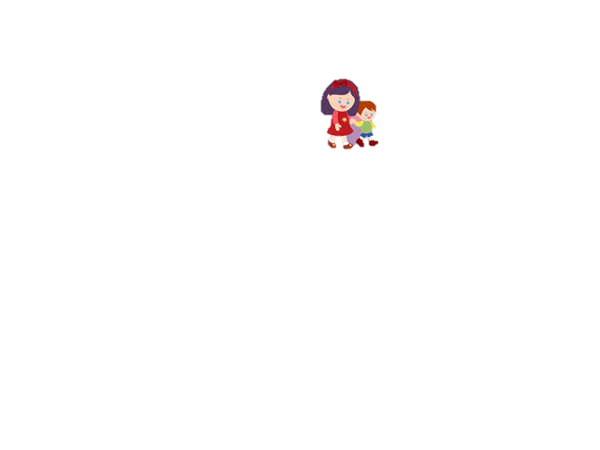 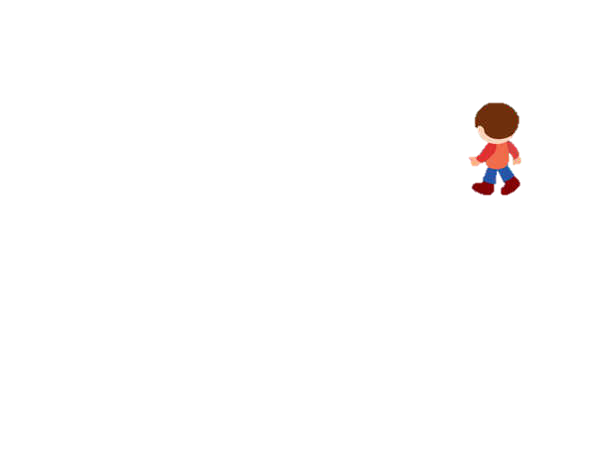 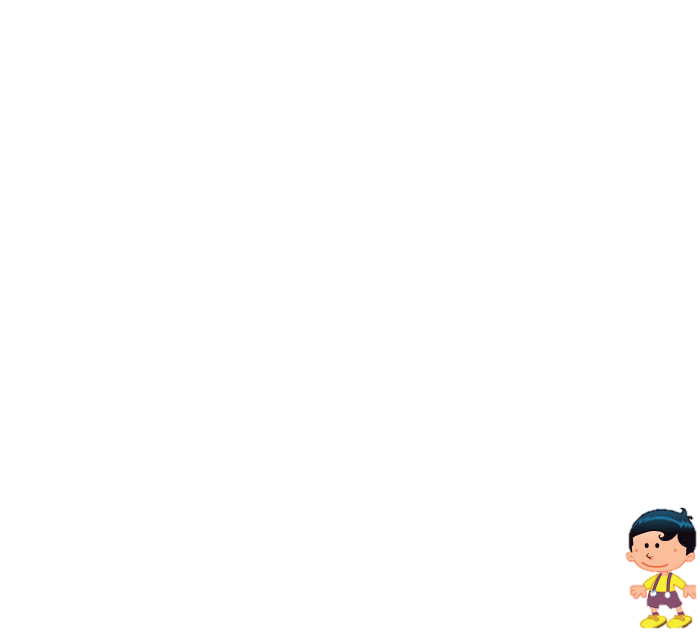 Загородная дорога. Обочина.
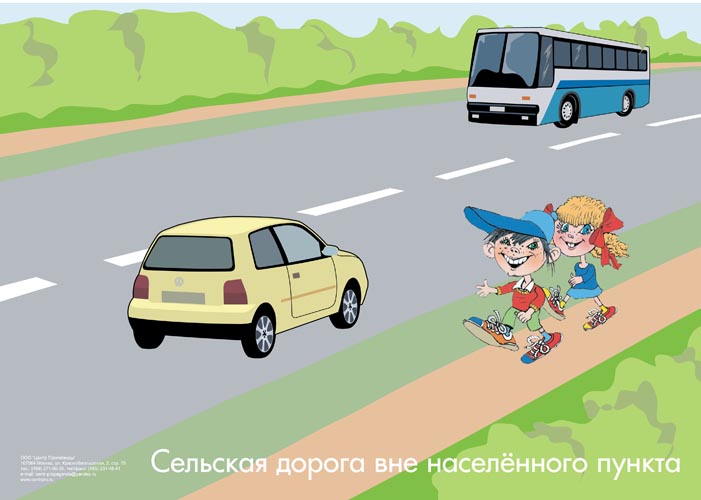 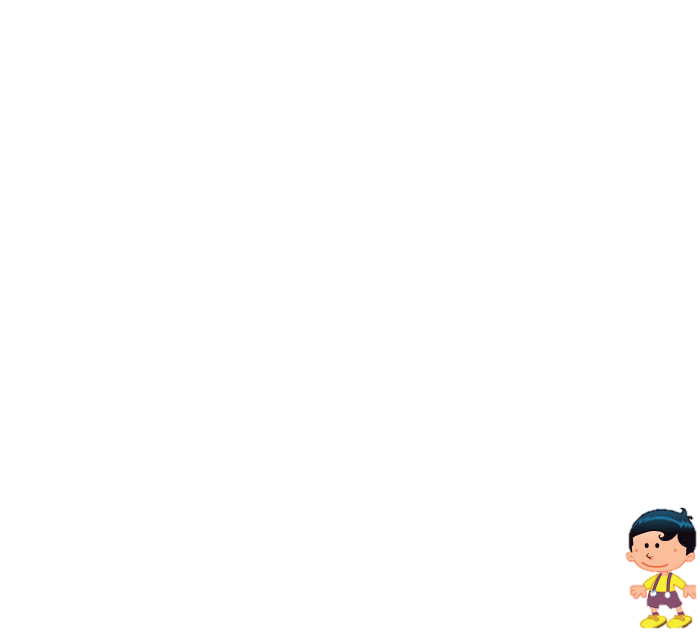 Вопросы к беседе 3:1. Для чего нужны улицы?2. Для чего нужен тротуар?3. Какие правила надо соблюдать, идя по тротуару?4. Для чего нужны обочины и кюветы?5. Как идти по загородной дороге (автомагистрали)?
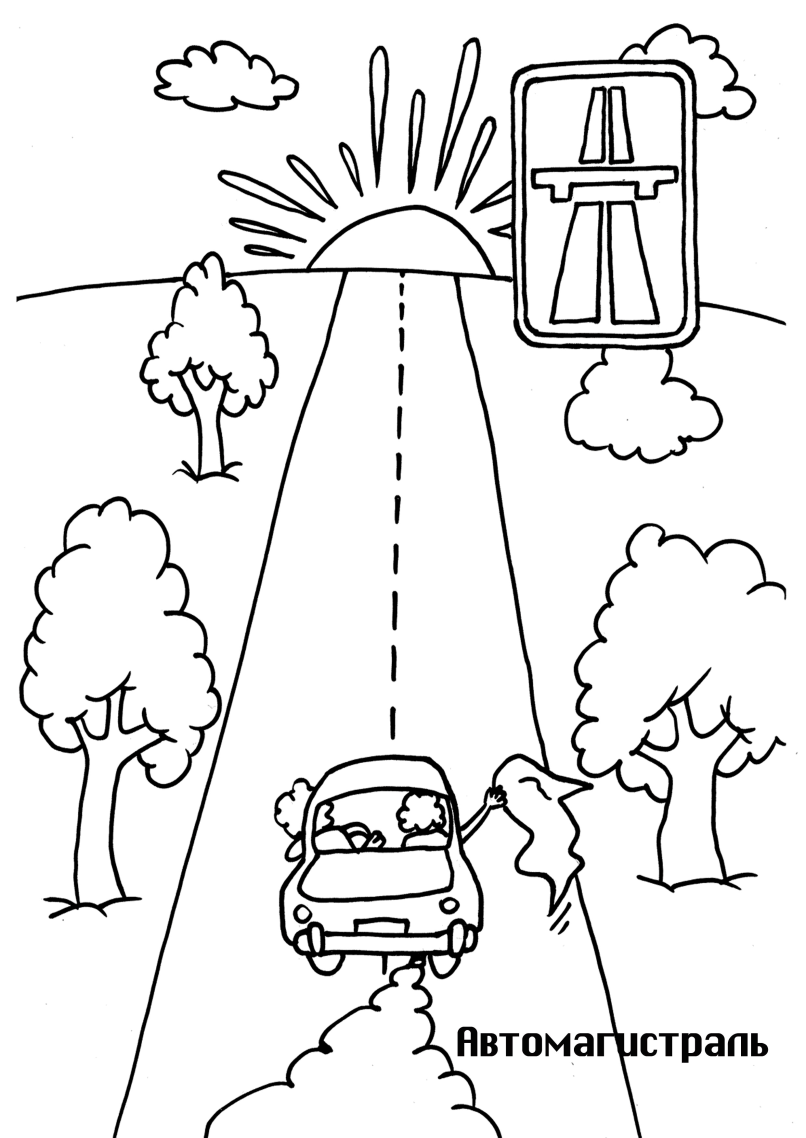 «Дорога. Перекрёсток»
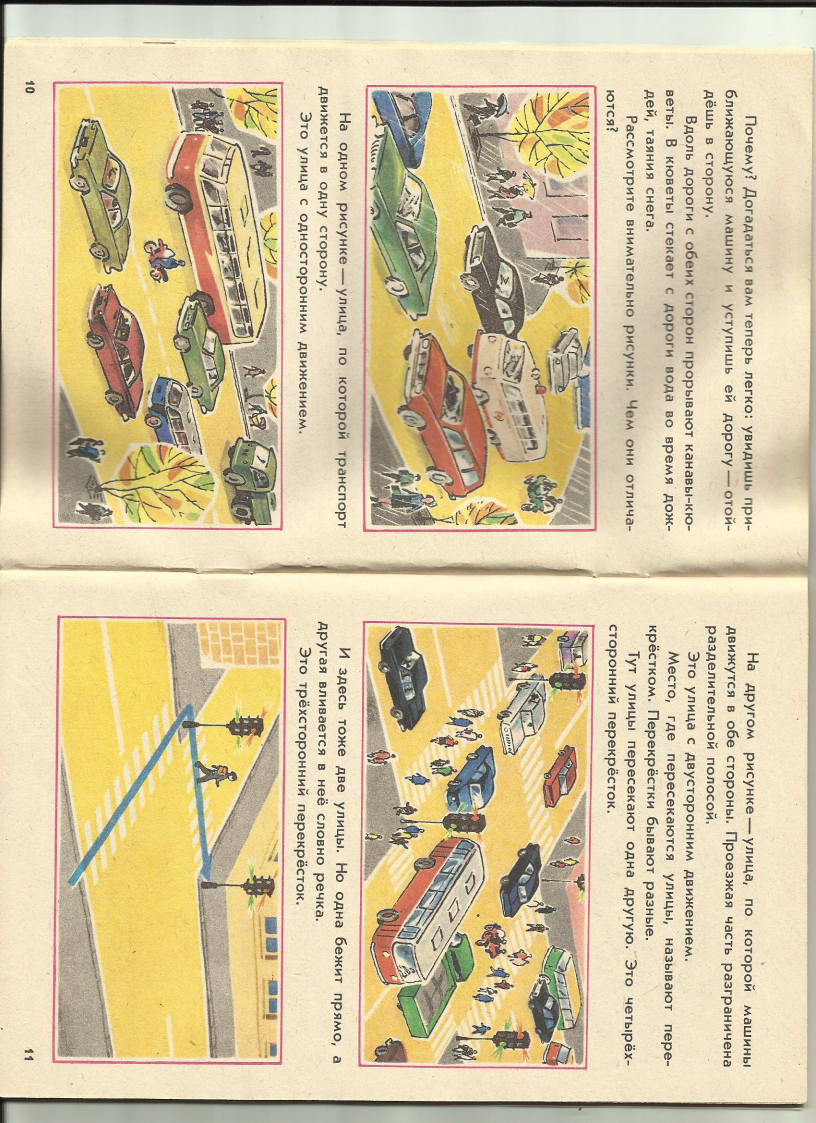 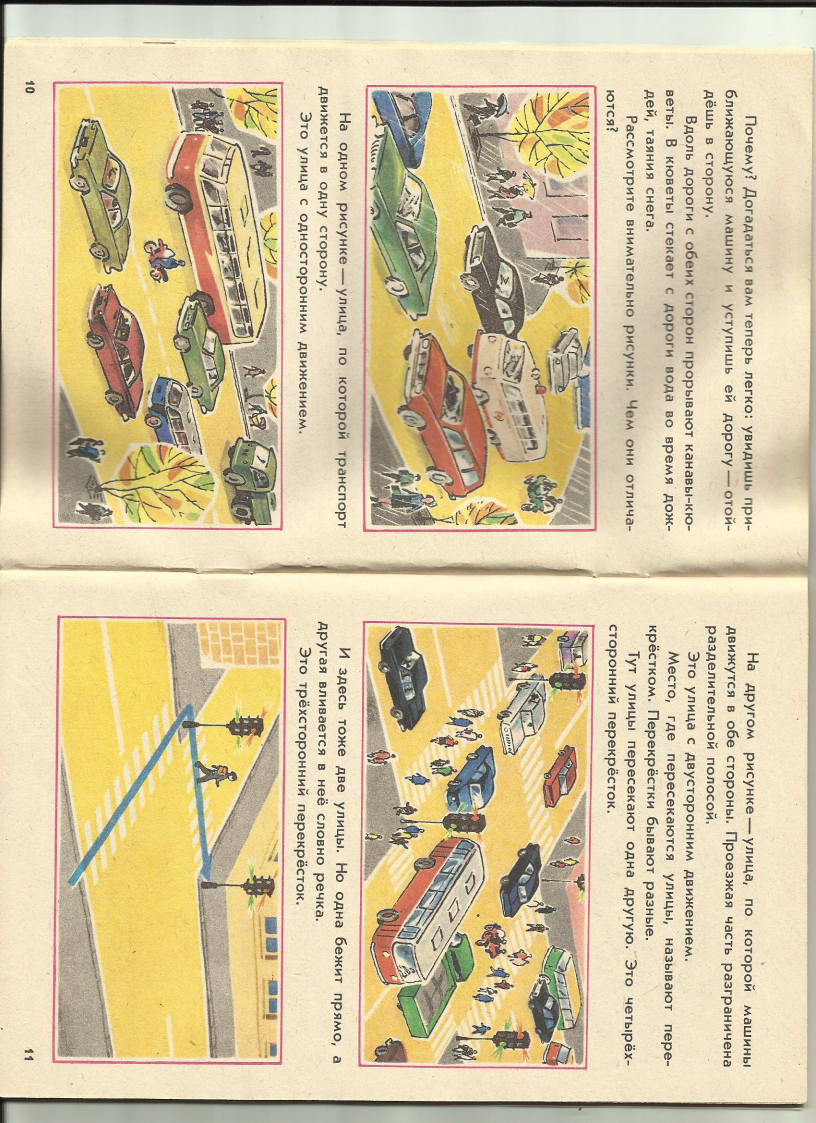 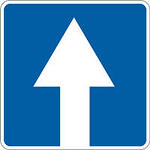 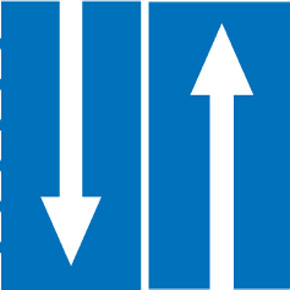 Улица с односторонним движением.
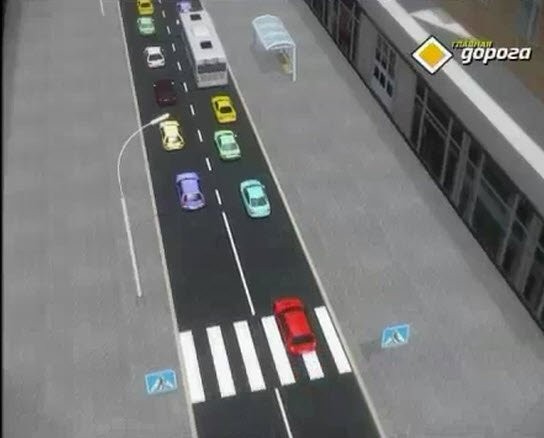 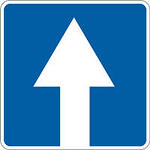 Знак предупреждает о том, что здесь
двустороннее движение.
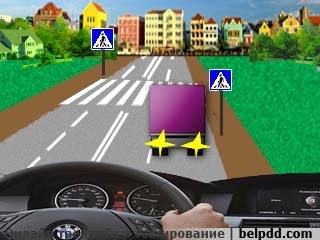 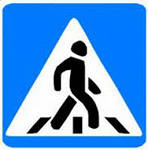 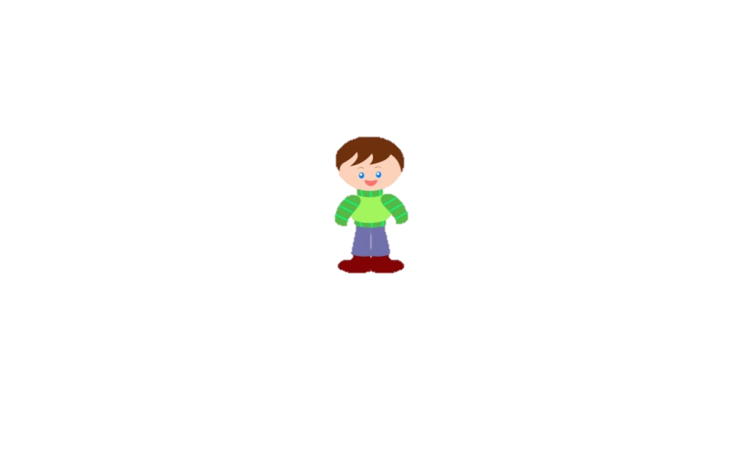 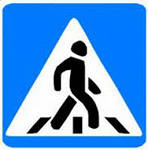 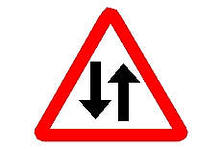 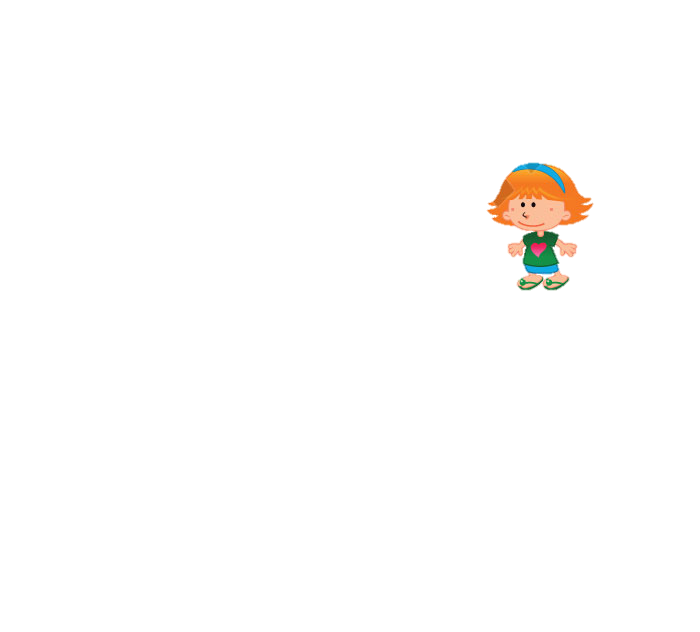 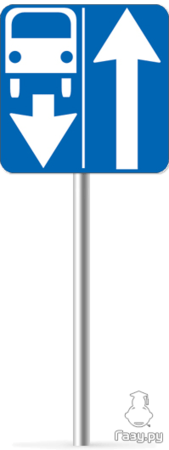 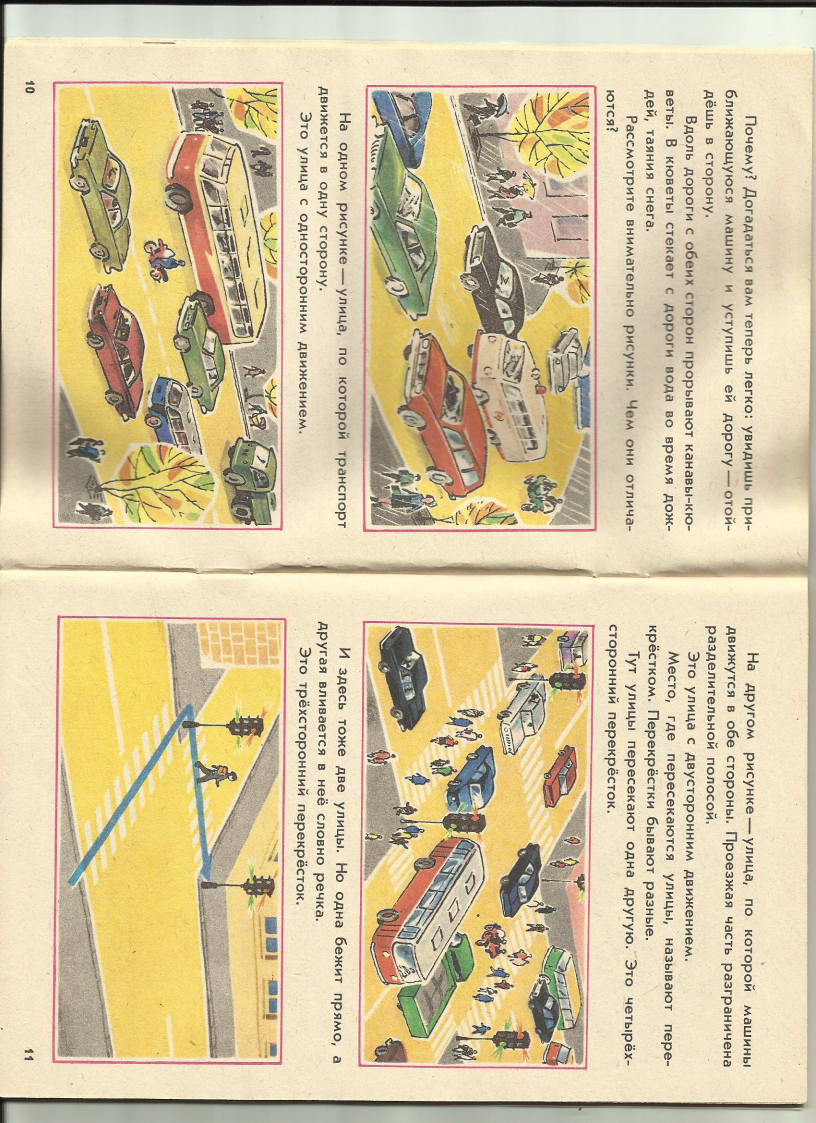 Пересечение улиц – перекрёсток.
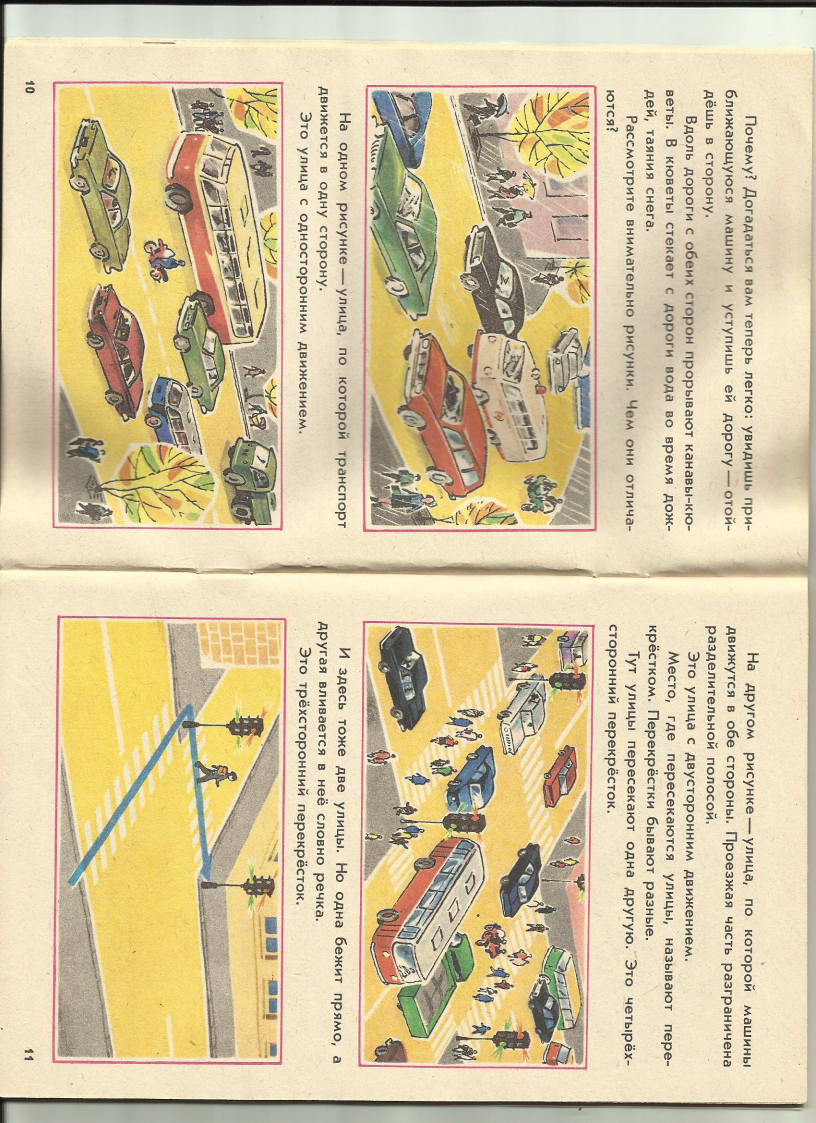 Трёхсторонний перекрёсток.
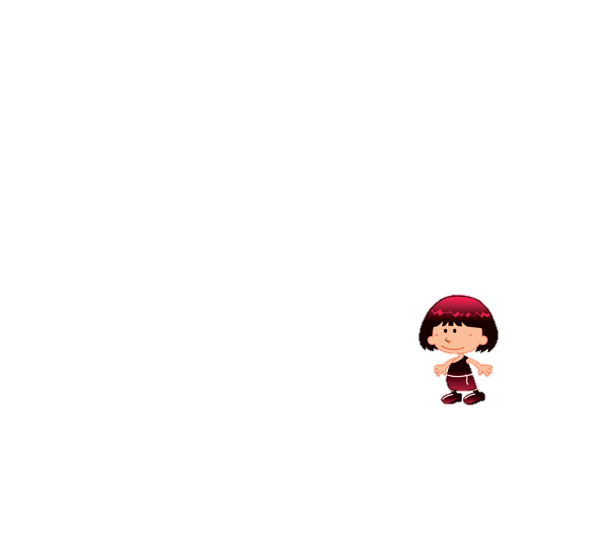 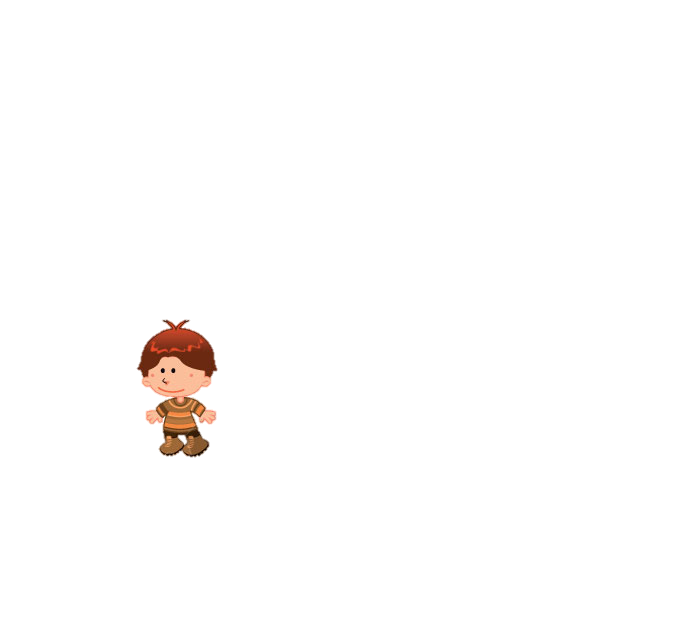 Трёхсторонний перекрёсток.

Этот знак называется – главная дорога.
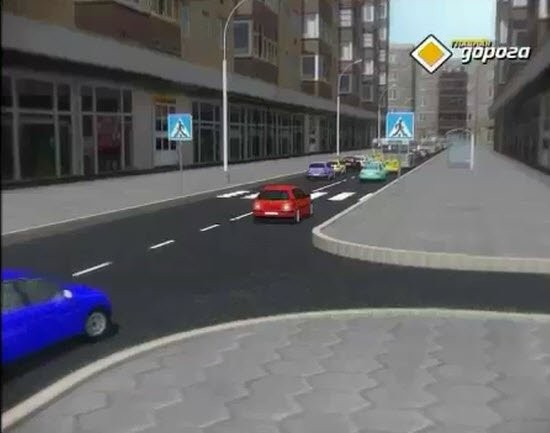 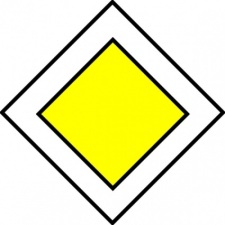 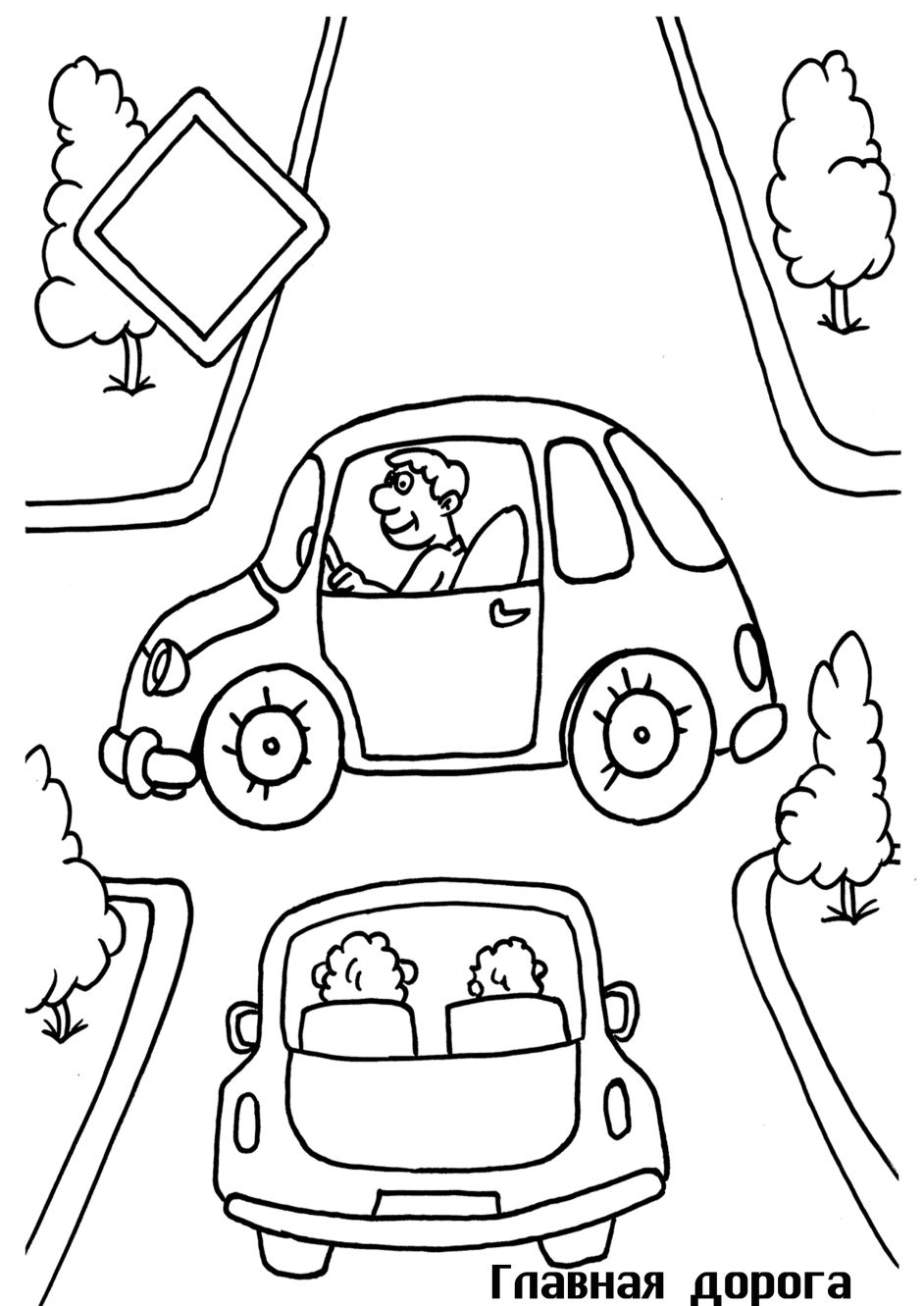 Вопросы к беседе 4:1. Какие виды движения встречаются на улицах нашего города?2. Что такое перекрёсток?3. Если нет светофора и регулировщика, какой знак указывает по какой дороге ехать первому?
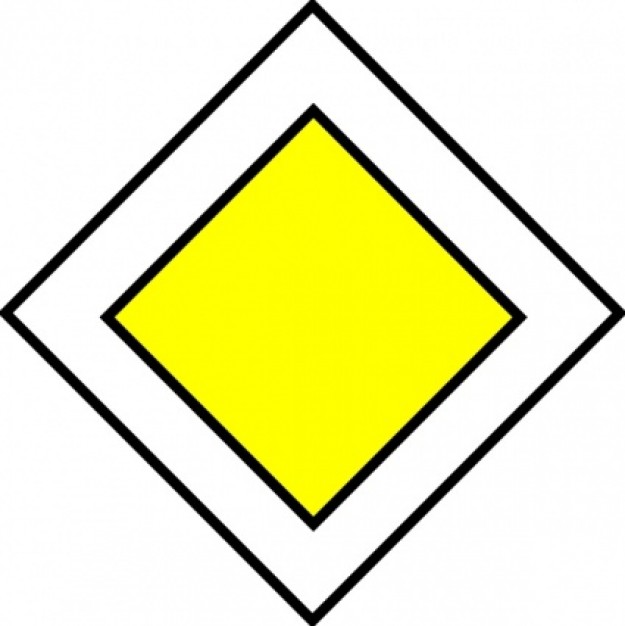 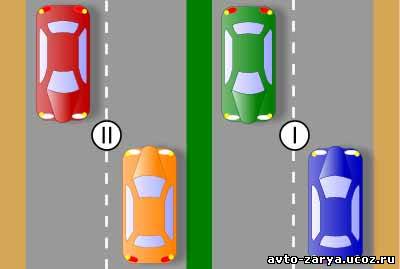 Дорога с двумя полосами движения в разные стороны.
Дорога, состоящая из двух проезжих частей, каждая из которых 
используется только в одном направлении.
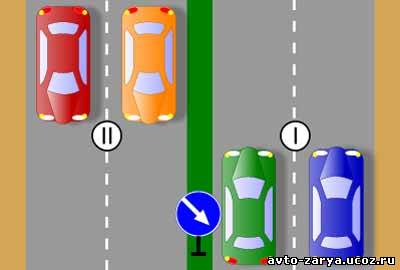 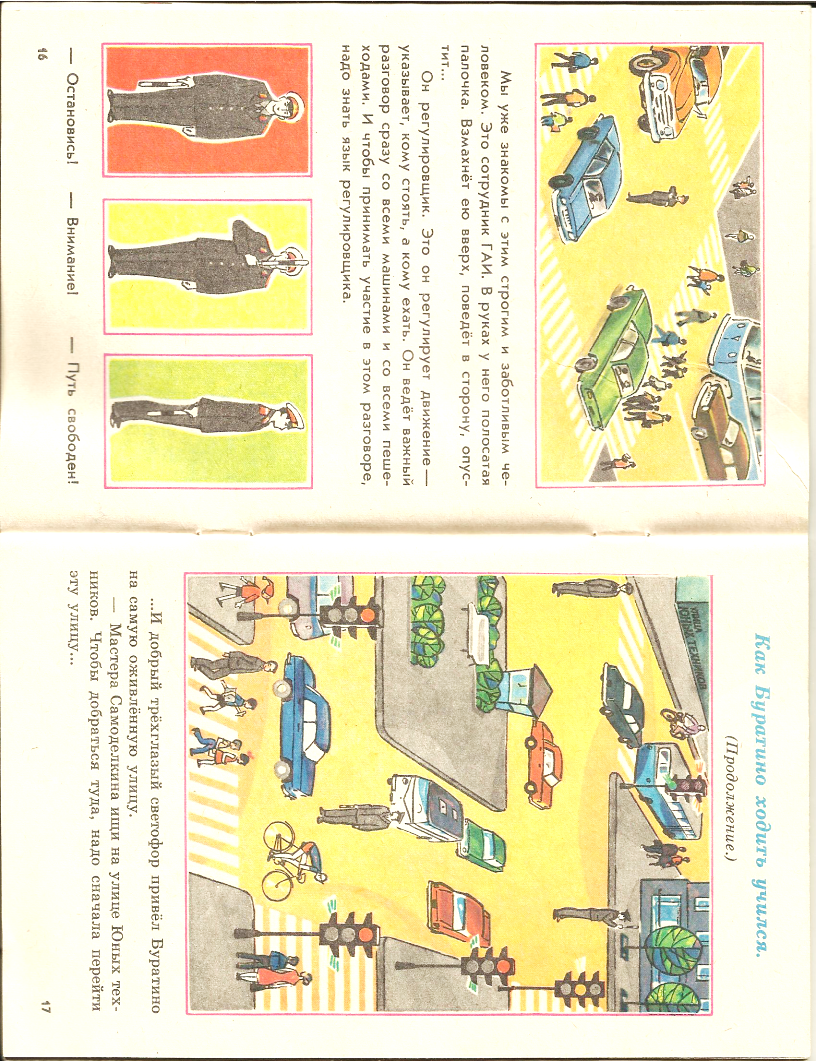 Стой!                         Внимание!                  Путь свободен!
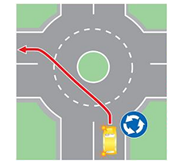 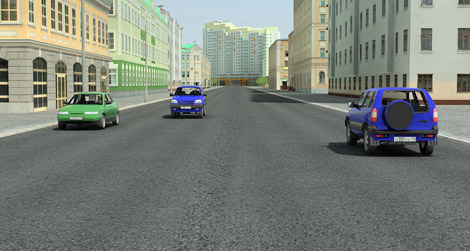 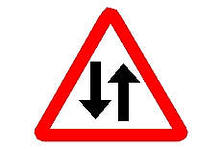 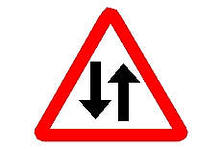 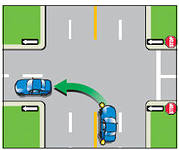 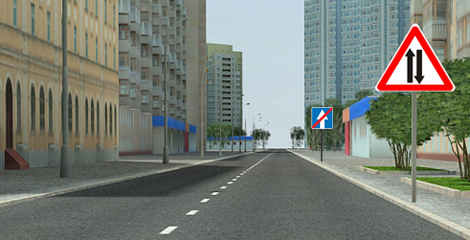